ENTREPRENEURSHIP
Lecture No: 24

Resource Person:
Malik Jawad Saboor
Assistant Professor
Department of Management Sciences
COMSATS Institute of Information Technology
Islamabad.
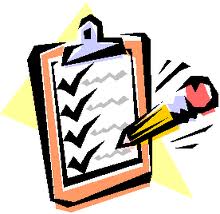 Previous Lecture Review
Define Intrapreneurs
Types of Corporate Entrepreneurship
Compensation of Intrapreneurs
Barriers to Intrapreneurship
Freedom Factors attached to Intrapreneurship
Advantages/ Disadvantages of Intrapreneurship
Ten Commandments of Intrapreneurship
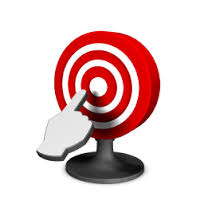 OBJECTIVES
Discuss the “four Ps” of marketing—product, place, price, and promotion—and their role in building a successful marketing strategy.
Marketing Wheel of Fortune
How Small Business Marketing differs from Corporations
Small Business Marketing Advantage
Marketing
Marketing is the activity, set of institutions, and processes for creating, communicating, delivering, and exchanging offerings that have value for customers, clients, partners, and society at large.  (American Marketing Association)
Marketing
The process of creating and delivering desired goods and services to the customers.

Process through which you make and keep customers

Matchmaker between what you are selling and what customers are willing to buy
The Marketing Mix
Product
Place
Price
Promotion
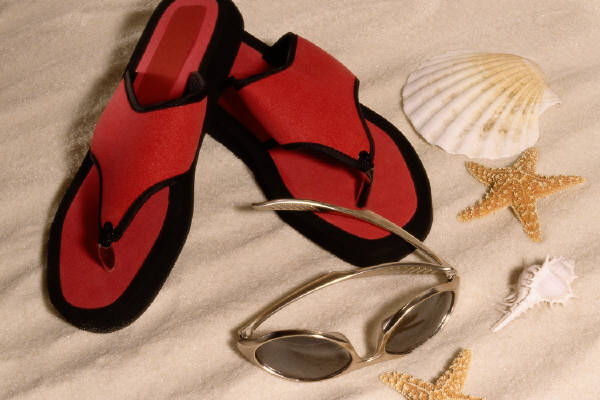 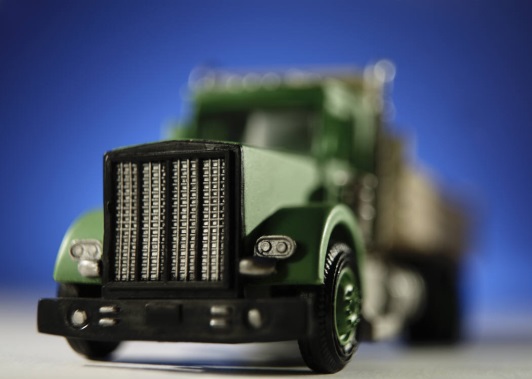 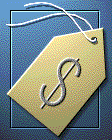 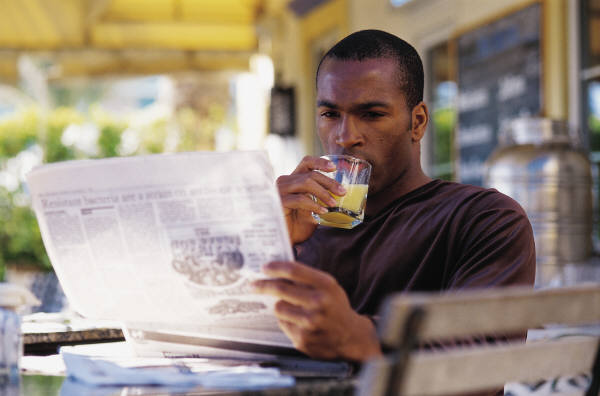 PRODUCT
The term "product" refers to tangible, physical products as well as services
Brand name
Functionality
Styling
Quality
Safety
Packaging
Repairs and Support
Warranty
Accessories and services
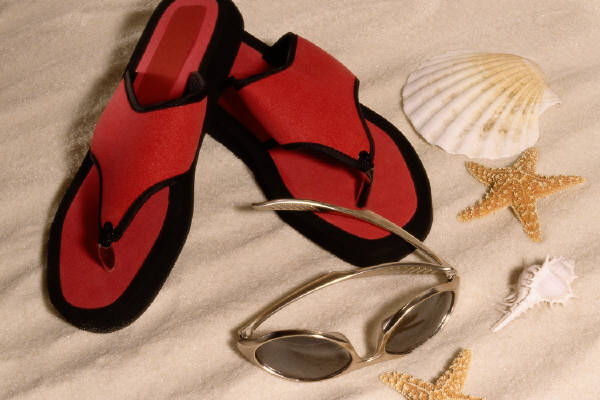 PRICE
Pricing strategy
Suggested retail price
Volume discounts and wholesale pricing
Cash and early payment discounts
Seasonal pricing
Bundling
Price flexibility
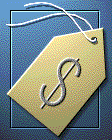 PLACEMENT
Distribution is about getting the products to the customer
Distribution channels
Market coverage (inclusive, selective, or exclusive distribution)
Inventory management
Warehousing
Distribution centers
Order processing
Transportation
Reverse logistics
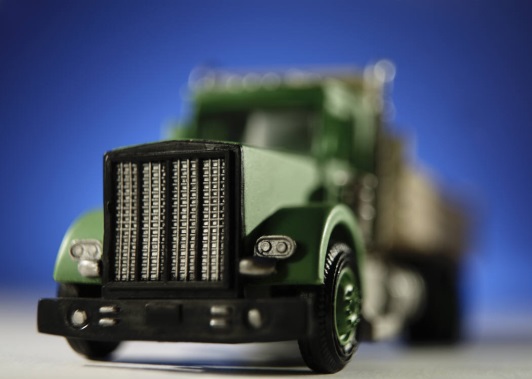 PROMOTION
Promotion represents tthe communication of information about the product with the goal of generating a positive customer response. 
Advertising
Personal selling & sales force
Sales promotions
Public relations & publicity
Marketing communications budget
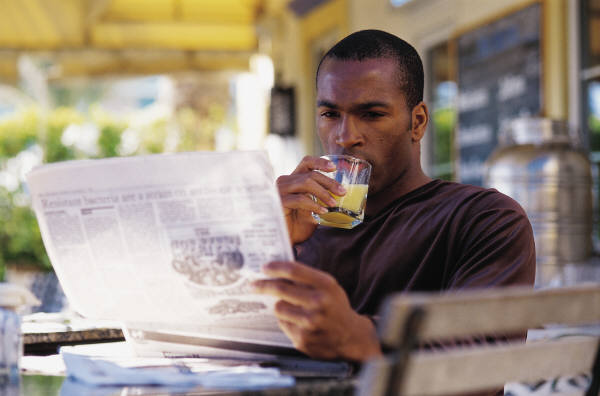 Marketing Wheel of Fortune
Customer, Product & Competitors Research
Customer Service
Product Development
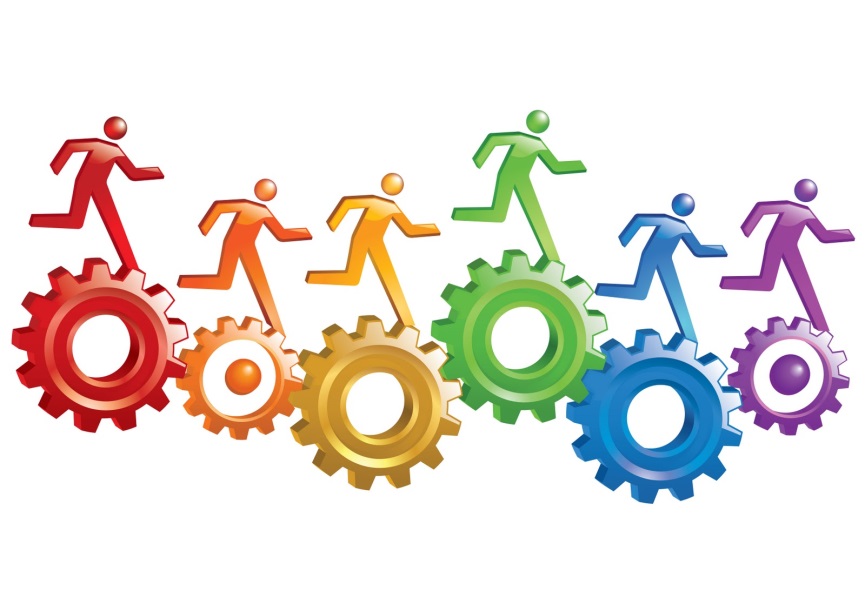 Sales
Pricing
Advertising, Promotion & PR
Label & Packaging
Distribution
Small Business Marketing is Different
$ Difference

Staffing Difference

Creative Difference

Strategic Difference
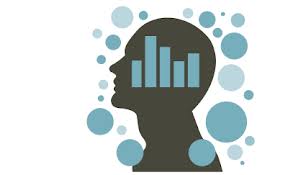 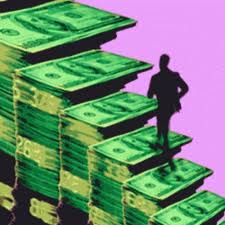 Small Business Marketing Advantage
Small Business do not have to 

Spend Million trying to Understand Customers

Better Customer Relationship Possibilities
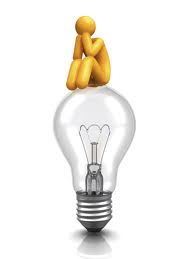 Be a Trend-Tracker
Read many diverse current publications
Watch top 10 TV shows
See the top 10 movies
Talk to at least 150 customers a year
Talk with the 10 smartest people you know
Listen to your children and their friends
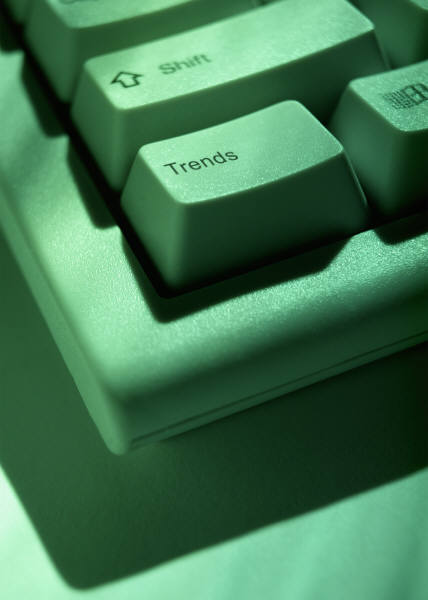 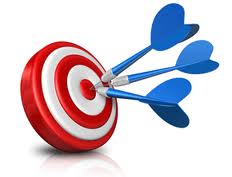 Lecture Review
Discuss the “four Ps” of marketing—product, place, price, and promotion—and their role in building a successful marketing strategy.
Marketing Wheel of Fortune
How Small Business Marketing differs from Corporations
Small Business Marketing Advantage
Reference: Essentials of Entrepreneurship & Small Business Management, Zimmer, Scarborough &Wilson, 5th Edition